Sadržaji i aktivnosti u 
predškolskoj ustanovi 
kojima 
se kod dece ranihuzrasta razvija lični identitet 
(slika o sebi) 
i samopouzdanje
Ana 
Miljković-Pavlović
Predškolska 
Pedagogija
- Vežbe -
ALLPPT.com _ Free PowerPoint Templates, Diagrams and Charts
Vaspitni stilovi vaspitača
“Ma, nije to tako strašno. Hajde, idite 
	igrajte se i pomirićete se.”

“Jasno je šta se sada radi. Izvini se 
	svom/joj  drugu/drugarici.”

“Hajde da vidimo, šta vi mislite da je 
	najbolje rešenje za ovu situaciju?”
Partnerski odnosi kao model građenja pozitivne slike o sebi
Odlike partnerskih odnosa:
	- Ravnopravnost
	- Komplemntarnost
	- Kompetentnost
	- Autentičnost


Pavlović-Breneselović D. Pavlovski, T.(2000).  
“Partnerski odnosi u vaspitanju”
Beograd: CIP
Samodisciplina spram discipline
Uloge vaspitača u vaspitnoj grupi – nepoželjni modeli
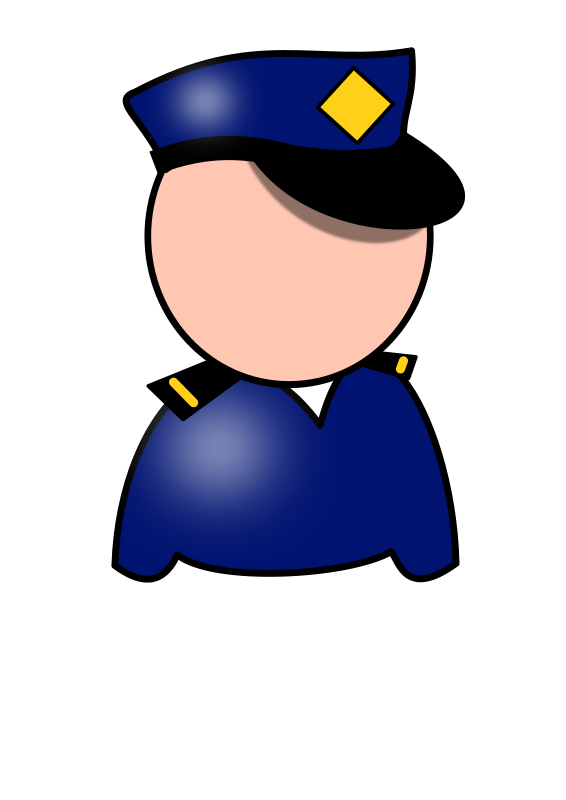 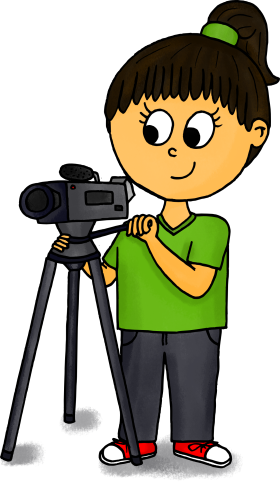 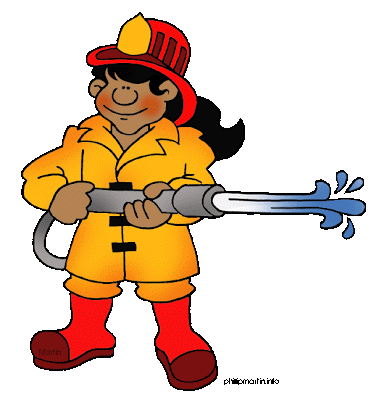 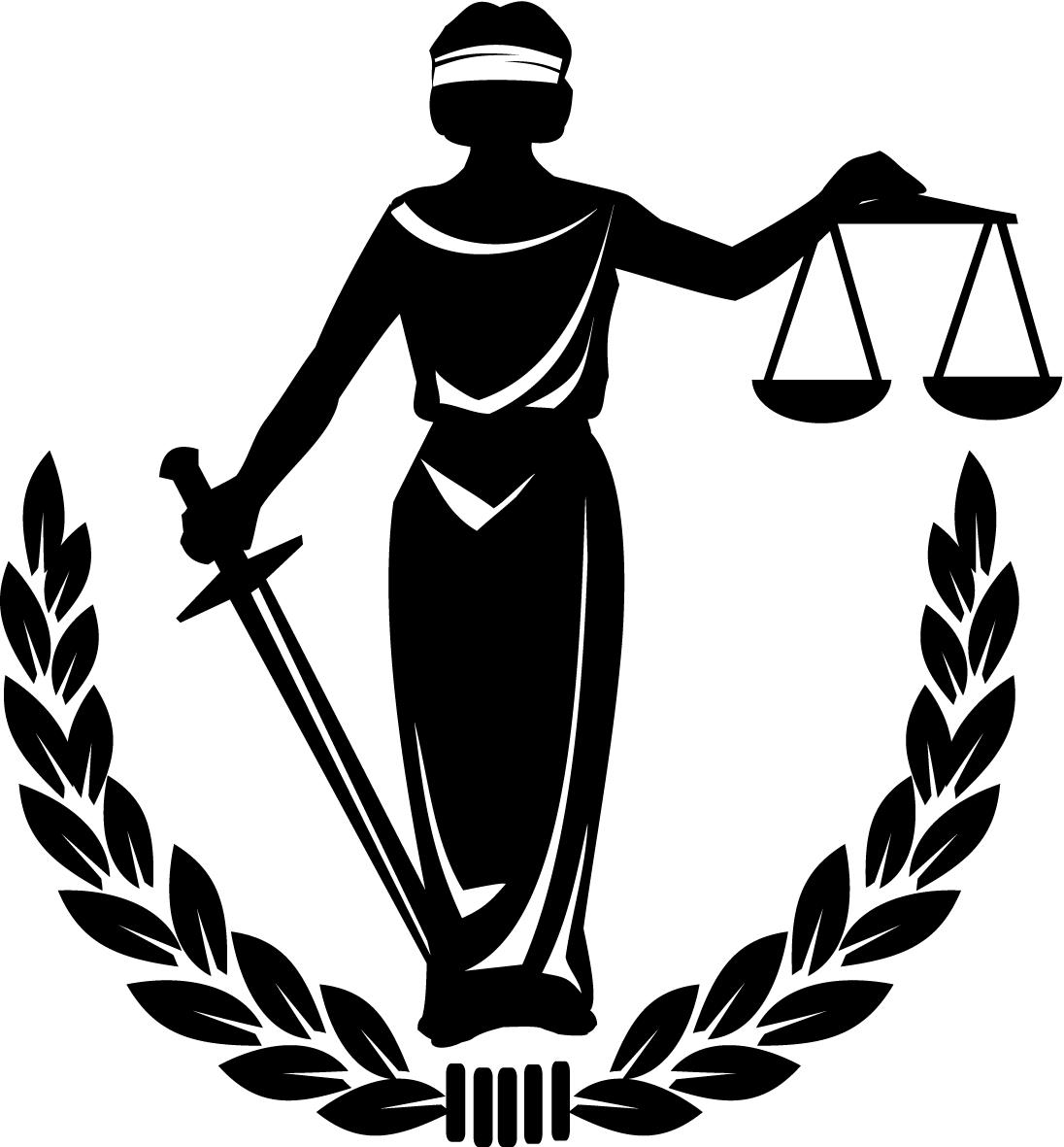 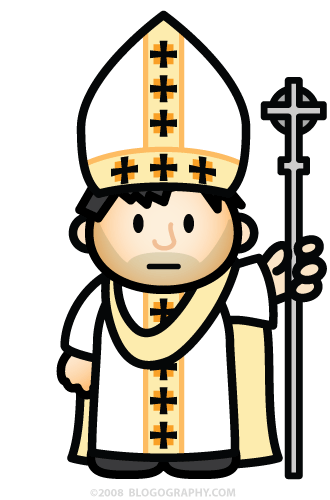 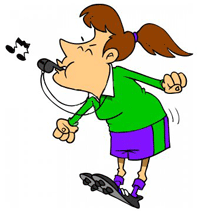 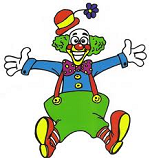 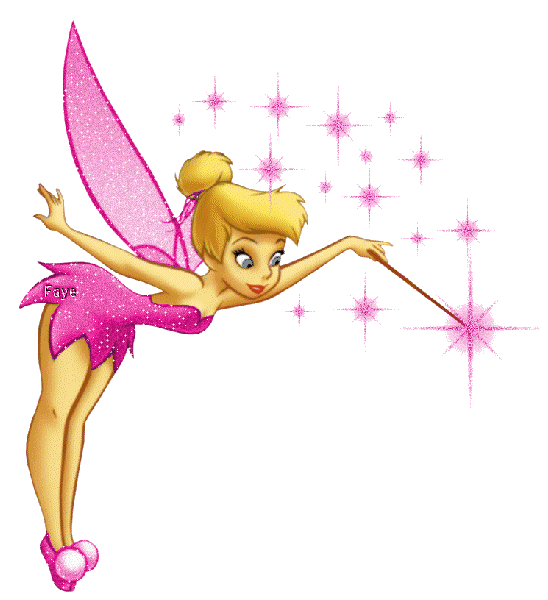 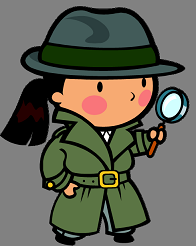 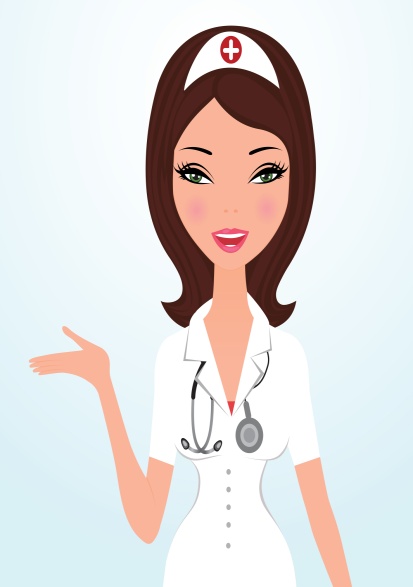 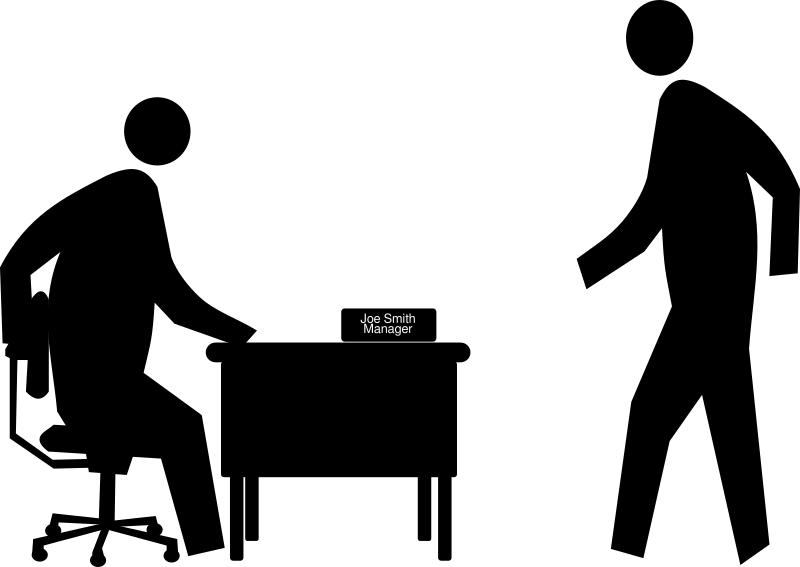 Uloge vaspitača u vaspitnoj grupi –globalne i specifične
U kojim situacijama gradimo dečji identitet i samopouzdanje
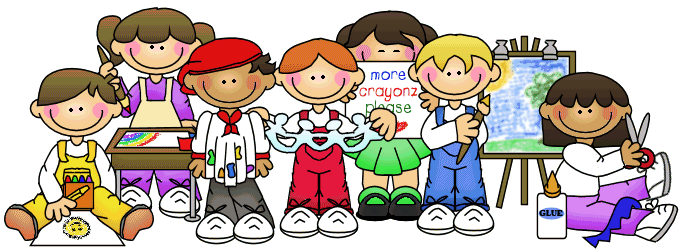 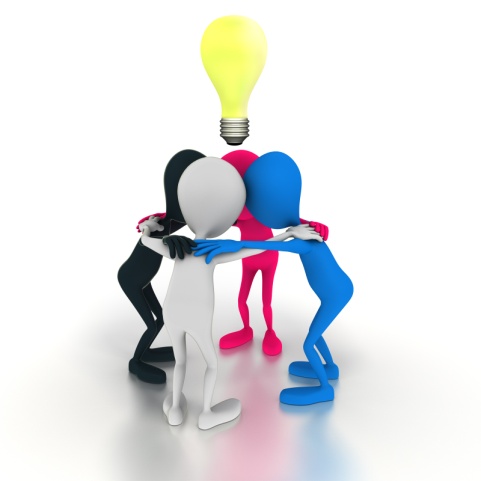 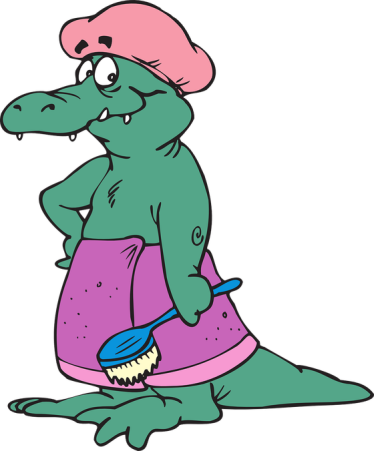 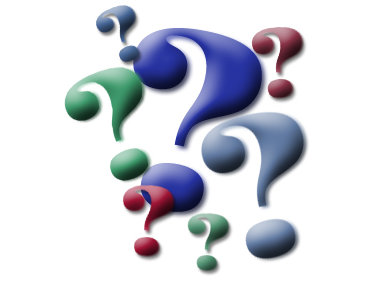 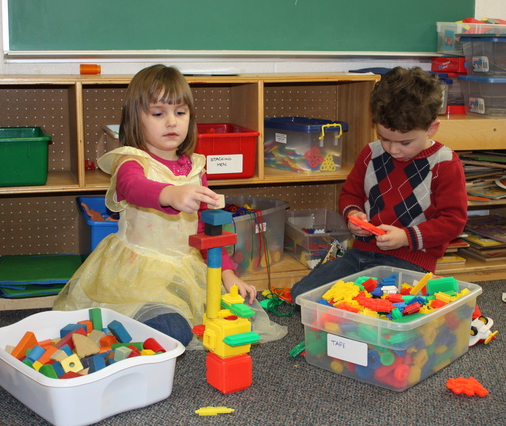 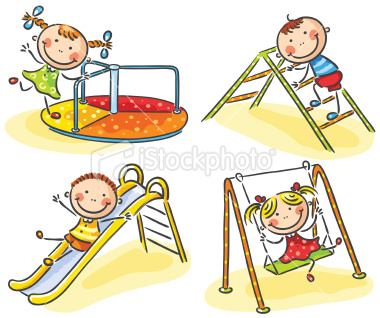 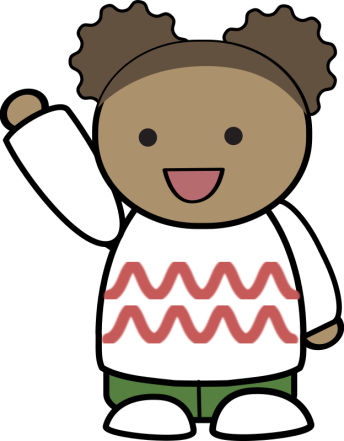 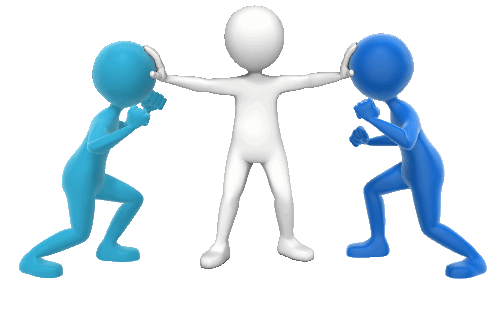 Igre i aktivnosti
Igre i aktivnosti koje podstiču 
	socio-emocionalni razvoj
Stvaralačke igre i aktivnosti:
	- Dramske, likovne, muzičko-ritmičke
Govorne igre i aktivnosti
Tematske radionice
Pokretne igre
Ekipne-takmičarske i kooperativne 
	igre